BLOW MINDS!
TEACH SCIENCE
TEACHING: WORTH IT IN MORE WAYS THAN YOU MIGHT THINK...
Most people  underestimate teacher salaries by
$10,000-$30,000
There are student loan forgiveness  programs and  scholarships for teachers
Most teaching jobs have better retirement  benefits than private  industry
Teachers report  having higher job satisfaction than other STEM  professionals
Science teachers are in high demand and can land a job almost  anywhere in the US
Teachers report  similar or greater
Intellectual challenge  in their jobs than other  STEM professionals
Teachers are 6x more  likely to say that they  make a difference in  people’s lives than  other STEM  professionals
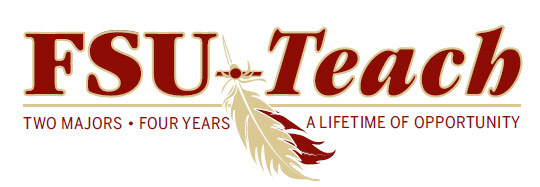 www.fsu-teach.fsu.edu and teach.org
Contact Dr. Robin Smith at smith@bio.fsu.edu
“[Your logo]”
This material is based upon work supported by the National Science Foundation under Grant Nos. 1821710 & 1821462. Any opinions, findings, and conclusions  or recommendations expressed in this material are those of the author(s) and do not necessarily reflect the views of the National Science Foundation.